African IndependenceWeek 2-6: Part 3
Global 4
Ms. Lyons
Pan-Africanism
Started in 1920’s – united Africans everywhere
Atlantic Charter 
FDR & Churchill signed 
Self-determination
All nations should be able
    to rule themselves
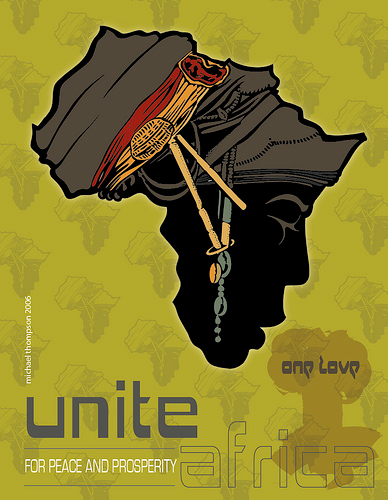 African independence
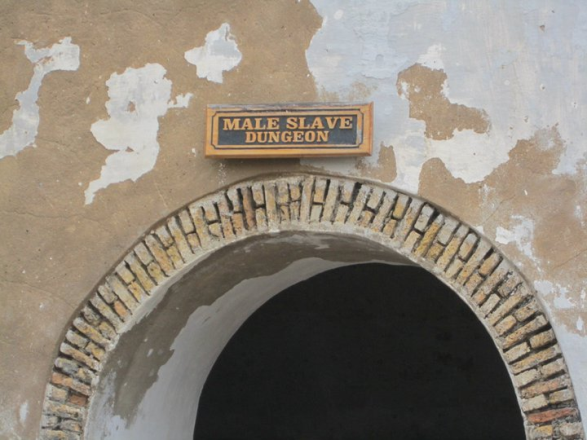 Ghana (1957) 
Kwame Nkrumah = leader
Renamed country from “Gold Coast”
Formed the Organization of African Unity 
Kenya (1963)
Jomo Kenyatta = leader
Algeria  (1962) 
Muslim nationalists vs. 
     French colonizers
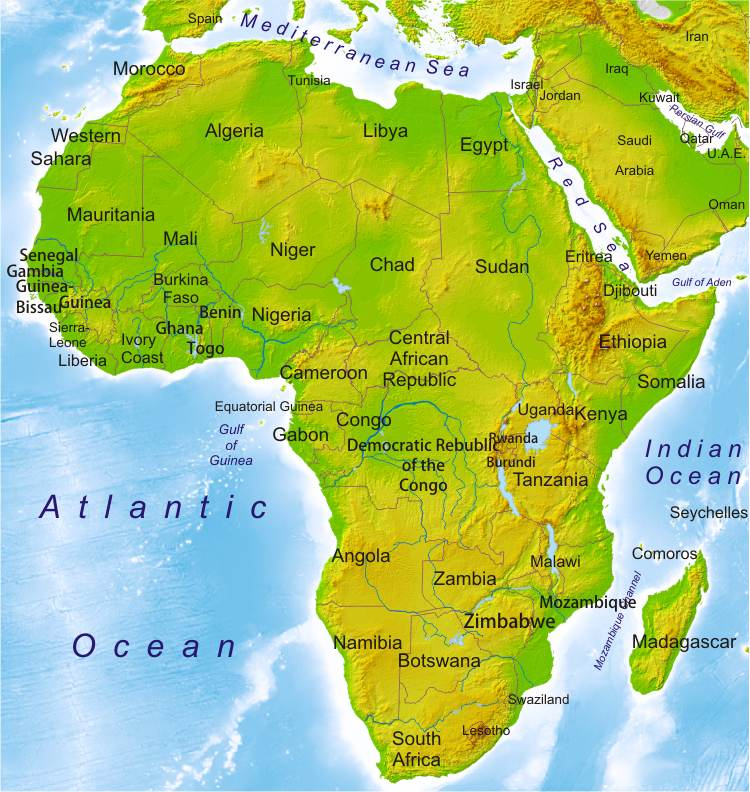 Not easy in all African countries…
Civil wars over religious/ethnic tensions 
Didn’t care about tribal boundaries when making the countries’ borders
Examples: Nigeria, Chechnya, Azerbaijan, & Bosnia
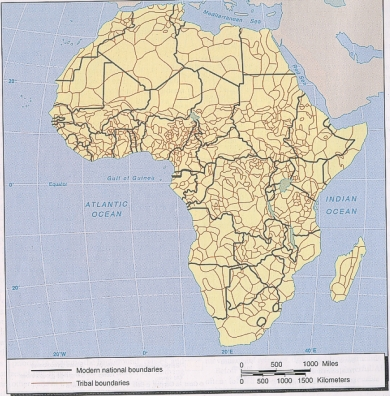 Apartheid in South Africa
1910: independent
1948: apartheid
Segregation: 
blacks & coloreds must live in poor townships
separate trains/schools
no interracial marriage
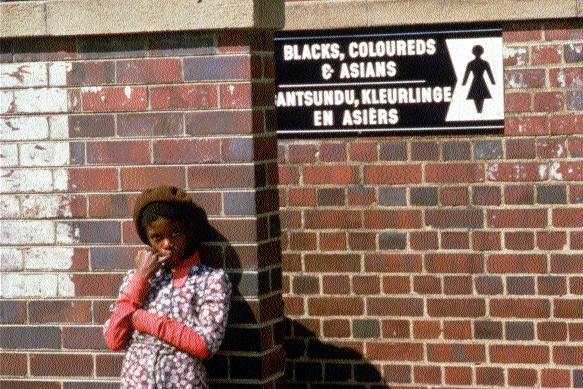 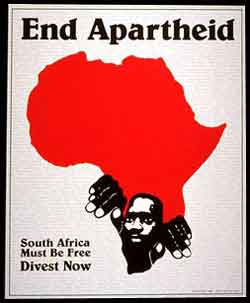 People who fought against Apartheid
Nelson Mandela 
Leader of African National Congress (political party)
Civil disobedience 
Jailed: 1964-1990
Desmond Tutu
Told foreign investors to stop giving money to segregated SA 
F.W. de Klerk
President of SA (1989) repealed segregation & released Mandela 
1994: all races can vote
Mandela is voted president!
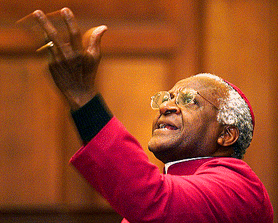 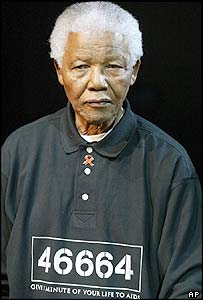 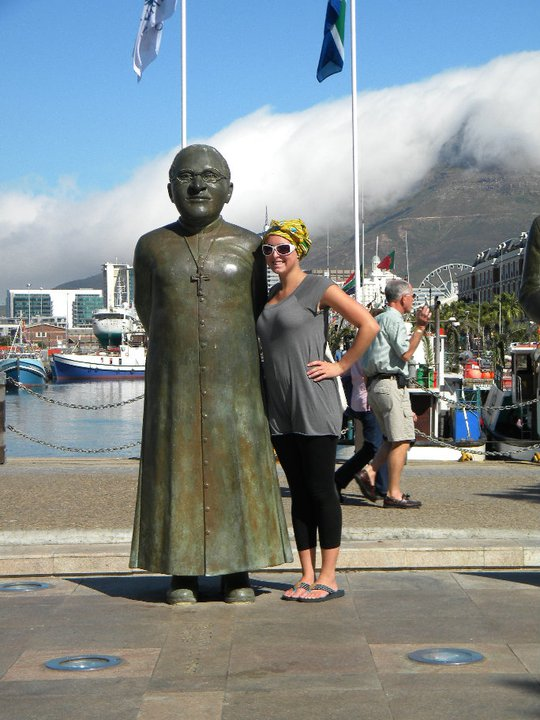 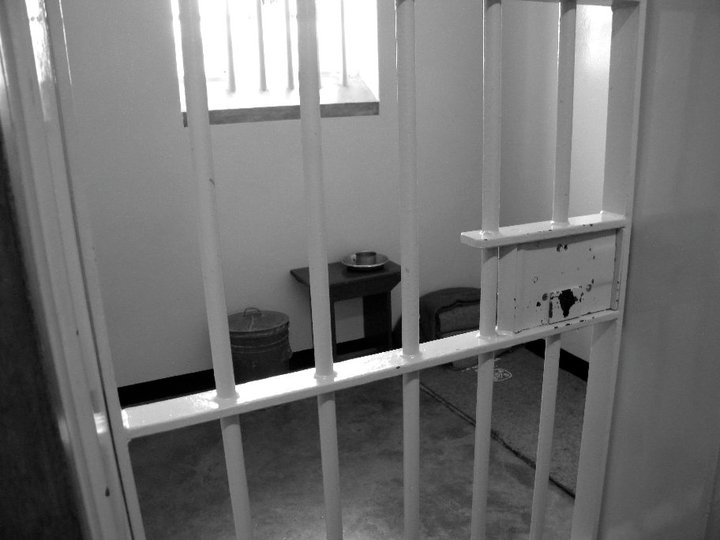 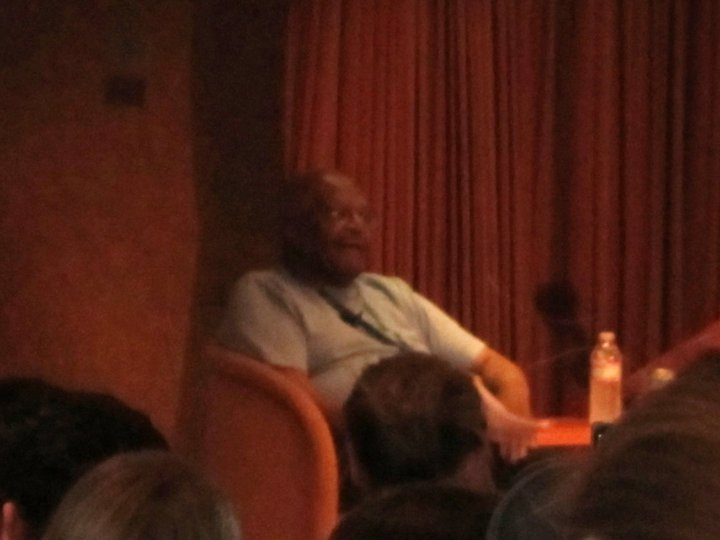